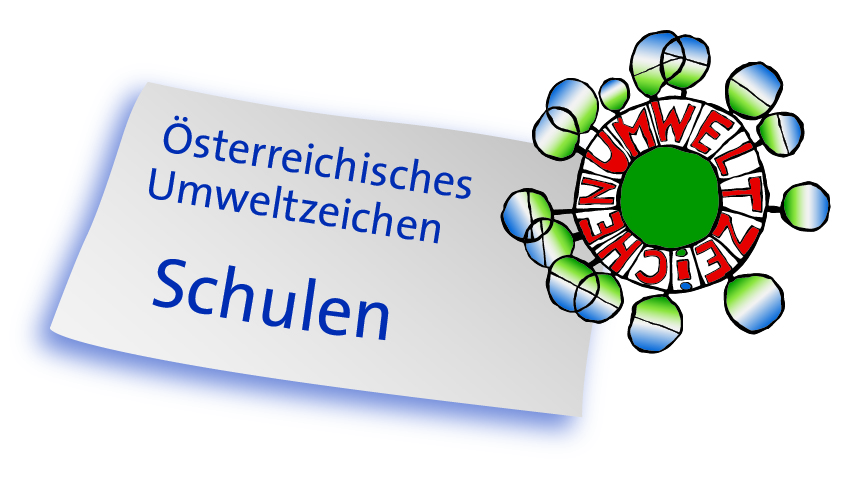 UZ 301 Österreichisches Umweltzeichen für Schulen und Pädagogische Hochschulen (Kurzfassung, 15 „Folien“)
[Speaker Notes: Der Umweltzeichen-Vortrag ist für min  120 min konzipiert und kann gegebenenfalls gekürzt werden bzw. gibt es auch kürzere Versionen. 
Damit soll das UZ 301 (Umweltzeichen für Schulen und PH) an Bildungseinrichtungen bzw. den interessierten Kreisen vorgestellt werden.]
Das Österreichische Umweltzeichen
Ziele seit über 30 Jahren (seit 1990)
Kennzeichnung von Produkten und Dienstleistungen: Umwelt, Gesundheit und Qualität auf einem Blick
Nachhaltigkeit von Konsum & Dienstleistungsangeboten steigern
Produkte und Dienstleistungen, ca. 80 Richtlinien für: 
Bauen & Wohnen: u.a. Bodenbeläge, Farben, (Schul)möbel
Energie: u. a. „Grüner Strom“ (UZ 46), Holzheizungen, Contracting 
Büro & Papier: u. a. Kopierpapier, Büroartikel, Druckerzeugnisse
Garten & Haushalt: u. a. Naturerden, Reinigungsmittel
Tourismus: Beherbergung & Gastronomie inkl. Catering, Museen
Bildung: Kindergärten, Schulen sowie Bildungseinrichtungenwww.umweltzeichen.at/bildung 
UZ 301 gibt es seit 2002 Zeichengeber sind das  Umweltministerium BMK und das Bildungsministerium BMBWF (nur UZ 301 Schulen)
2
[Speaker Notes: Das Umweltzeichen bietet eine breite Palette an Produkten & Dienstleistungen, die damit auf einem Blick als umweltgerecht, gesundheitsverträglich und qualitativ hochwertig erkennbar sind. Damit soll die Nachhaltigkeit von privaten & öffentlichen Konsum und von Dienstleistungen gesteigert werden. Gerade für den Bildungsbereich gibt es wichtige Produktgruppen, die mit dem Österreichischen Umweltzeichen zertifiziert sind, u.a.: Büro- und Schulartikel, Papiere und Druckerzeugnisse, Reinigungsmittel, Produkte für den Innenausbau sowie Produkte und Dienstleistungen für eine zukunftssichere Energieversorgung. Auch Beherbergungs- Gastronomie und Catering-Betriebe oder Museen mit dem Umweltzeichen können Partner für Schulen oder PH´s sein. 

Das Bildungsministerium unterstützt das ÖUZ f. Schulen (teilweise Übernahme der Auditkosten,  ggf. Dienstfreistellungen bei Umwelteichenworkshops)]
Ziele der Richtlinie UZ 301
Ökologie
Bewusstseinsbildung aller Beteiligten
mess- und sichtbare Umweltverbesserung am Standort
umweltverträgliche Produkte und Dienstleistungen
Soziales, Gesundheit und Qualität
positives Schulklima und Partizipation
Gesundheitsförderung
kontinuierliche Schulentwicklung (SQA, QIBB), Vernetzung
Ökonomie
Marketing- und Wettbewerbsvorteil für die Bildungseinrichtung
Einsparungen auch für Schulen verfügbar machen
Zusatzqualifikationen für SchülerInnen
SDGs = UN-Nachhaltigkeitsziele 2030 … gelten für jeden - überall  Bildung Weltaktionsprogramm  GAP 2030 mit SDGs im Focus
3
[Speaker Notes: Wichtiger als die klassischen Ziele einer NH-Entwicklung sind heute die SDGs. Die SDGs sind quasi die Klammer für Umwelt- und Klimaschutz. Gesundheit (inkl. der sozialen Aspekte!) sowie – mit dem Weltaktionsprogramm – für  Bildungsqualität – dazu kommen kulturelle Dim. der NH: Partizipation (Schüler/innen) und Kooperation (z.B. mit Gemeinde, Umfeld & Schulpartner) [Wirtsch. <]
Besonders wichtig sind dabei auch die Schritte vom „Wissen zum Handeln“ (im Sinne der BNE mit Herz, Hand und Hirn) sowie eine mess- und sichtbare Umweltverbesserung, um aufzuzeigen, dass die Inhalte einer Bildung für nachhaltige Entwicklung (BNE) auch in der Praxis funktionieren. Das ÖUZ ist als langfristiger Entwicklungsprozess angelegt und nicht als „Eintagsfliege“:
UZ 301 richtet sich an alle Schulpartner im weitesten Sinne, Partizipation, Kooperation und Bildungsqualität werden dabei großgeschrieben: intern: PädagogInnen, MitarbeiterInnen, SchülerInnen, extern Eltern und indirekt auch der Schulerhalter, BBG (Bundesbeschaffungsgesellschaft – auch für Gemeinden ist der günstige Einkauf möglich) und BIG (Bundesimmobiliengesellschaft), daher ist auch das UZ-Team (BMK, BMBWF, VKI und Forum Umweltbildung, Berater/PrüferInnen) im Rahmen der Möglichkeiten gefordert. z.B.: anfangs gab es von der BBG kein Recyclingpapier xxx]
Ein ganzheitliches Schulprogramm
Bildungsqualität
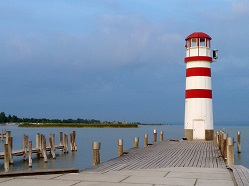 Umwelt- und Klimaschutz
Gesundheit
© E. Schneider
Kooperation
Partizipation
Das Umweltzeichen ist ein ganzheitliches Schulprogramm und ein systematischer Entwicklungsprozess für eine Bildung für eine nachhaltige Entwicklung
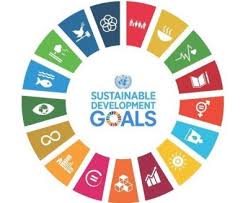 Wissen und Handeln!
4
[Speaker Notes: Vorab: Das Umweltzeichen ist ein ganzheitliches Schulprogramm und systematischer Entwicklungsprozess für eine Bildung für eine nachhaltige Entwicklung.Es ist also keine Eintagsfliege. Systematisch bedeutet auch, dass auch Bereiche angeschaut werden, die man nicht ausgewählt hätte bzw. wo noch Raum für Verbesserungen ist.
Das ÖUZ unterstützt dabei die Umsetzung der 17 Nachhaltigkeitsziele der UN.]
Ein guter Start an der Schule
Information und Kommunikation sind zentral
Direktion und möglichst viele KollegInnen einbeziehen,auch MitarbeiterInnen (z.B. SchulwartIn, Sekretariat, Reinigungspersonal), SchülerInnen und Eltern.
wer kann / will was beitragen (Ressourcen klären)?
gibt es Anknüpfungspunkte zum Umweltzeichen,  z.B. ÖKOLOG, Klimabündnis, Gesundheitsprojekte, QMSwelche Bereiche sind schon umgesetzt bzw. sollen zuerst umgesetzt werden, was ist schon dokumentiert?Meist ist viel vorhanden, etliche sind Kriterien bereits erfüllt!
was kann und will die Schulgemeinschaft mit dem Umweltzeichen erreichen (Wünsche, Ideen, Aufwand & Nutzen)?
Schulkonsens herstellen: z.B. SGA oder Schulforum
Umwelt-KoordinatorIn wählen und ein Umweltteam bilden
einfache Dokumentation: online-Software & Download Button
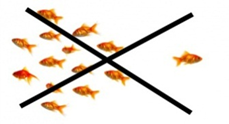 5
[Speaker Notes: Eine BERATUNG ist nicht verpflichtend, aber empfehlenswert … ein/e Berater/in ist oft auch „ein PROPHET von außen und kann Schule bereits in der Startphase sehr unterstützen“; 
UZ 301 an Schule vorstellen, z.B. auch ppt-Vorträge im Internet. Gehen Sie das Umweltzeichen-Programm langsam aber systematisch und kontinuierlich an. Der „goldene“ Download-Button enthält als ZIP-file alle allg. Dokumente & Checklisten / Hilfsdokumente für alle 10 UZ-Bereiche. [ unter: www.umweltzeichen.at/schulen/umsetzung ]Ein guter Projektstart ist wichtig. Ohne Unterstützung durch die Leitung geht gar nichts, EinzelkämpferInnen stehen oft auf verlorenen Posten. Es müssen nicht alle mitarbeiten, ein kleines aber effektives Team (das mit der Zeit wächst oder auch fluktuiert) und die Akzeptanz der Anderen genügt.
Werden Sie sich über Ziele, Erwartungen, Aufwand und Nutzen klar. Klären Sie die Ressourcen, Beratungs- und Fördermöglichkeiten.
Schauen sie einmal ruhig an, wie viel sie schon geleistet haben und dokumentieren Sie das mit dem Prüfprotokoll systematisch (siehe später).
Letztendlich muss die Entscheidung für die Umsetzung des Umweltzeichens die gesamte Schulpartnerschaft tragen.
Fluktuation beachten, daher möglichst viele Personen für das Umweltteam gewinnen (eine Mindestgröße des UZ-Teams ist durch Kriterium M02 vorgeschrieben); Dann geht´s an´s umsetzen!]
Das UZ ist aufbauend & flexibel
Das Umweltzeichen ist mit vielen Programmen kompatibel
QMS, ÖKOLOG, Klimabündnis, Gesundheitsfördernde Schulen, …
4 + 3 verpflichtende Bereiche von 10 für die Erstprüfung
Umweltmanagement, Information und Soziales
Bildungsqualität und Bildung für nachhaltige Entwicklung
Energienutzung und  -einsparung, Bauausführung
Schuleigener Außenraum (z. B. Schulhof - wenn vorhanden)
und 3 weitere Bereiche aus den 6 restlichen (Stufenmodell)
Daher können bei der Erstprüfung 3 Bereiche ausgeblendet werden
Muss-Kriterien sind zu erfüllen
Soll-Kriterien und Eigeninitiativen mit Punktesystem
6
[Speaker Notes: Hier ist ein Überblick über die Kriterienstruktur, das Umweltzeichensystem ist doppelt flexibel, so dass man die Umsetzung der Kriterien schrittweise angehen kann.Die Muss-Kriterien sind bei der Erstprüfung für 7 der 10 Bereiche umzusetzen (Stufenmodell), bei den Soll-Kriterien ist nur ein Teil der Punkte zu erreichen.Auch mit Eigeninitiativen und – ab den Folgeprüfungen - Bonuspunkten kann man die Mindestpunkteanzahl erreichen.Das ÖUZ ist kompatibel mit … und vereint quasi viele Schulprogramme in einem! 

Durch Eigeninitiativen (Zusatzinitiativen) können pro Audit bis zu 10 weitere Punkte erreicht werden. Dafür gibt es Beispiele in den Umsetzungstipps oder die Schule setzt zusätzlich innovative Aktivitäten im Sinne des Umweltzeichens um.  Die Anerkennung der Zusatzpunkte obliegt - ebenso wie die Anerkennung der Erfüllung der Muss-Kriterien sowie die Erreichung der Soll-Punkte – einer Umweltzeichen-Prüferin bzw. einem Umweltzeichen-Prüfer. Für jede Folgeprüfung können außerdem bis zu 6 Bonuspunkte erreicht werden]
Soll-Kriterien, Eigeninitiativen, Bonus
Mindestpunkteanzahl je nach Audit & Standort bzw. Schultypaus Soll-Kriterien, Eigeninitiativen und ggf. Bonuspunkten






Eigen- bzw. Zusatzinitiativen: pro Audit sind 10 Punkte möglich  (in der Software unter 4. Kriterien „11. Bereich“, Initiativen mit ÖUZ-Bezug)
Bis zu 6 zusätzliche Punkte durch die „Halbzeitregelung“ (M18)
jeweils 2 Jahre nach dem letzten Audit für: neue Projekte, aktueller ÖKOLOG-Bericht oder Maßnahmenplan
7
[Speaker Notes: .
Für Kleinstschulen (mit max. 50 Schülerinnen oder max. 3 Klassen) oder Berufsschulen [ PTS !!! ] sind weniger Punkte notwendig
Feiner Unterschied zwischen Eigen- und Zusatzinitiativen:Eigeninitiative ist eine selbst entwickelte Idee bzw. Maßnahme der Schule im Sinne des ÖUZ: Wenn die Maßnahmen bereits in einem Muss- oder Soll-Kriterium des ÖUZ abgedeckt ist, kann die Eigeninitiative nur gewertet werden, wenn die Anforderungen deutlich übertroffen werden (z.B. gemäß ÖUZ Mindestanzahl von Bioprodukten in der Küche  die ganze Schulküche ist biozertifiziert). Außerdem muss die Umsetzung der Eigeninitiative überprüfbar sein und es können positive Effekte im Sinne dieser Umweltzeichen-Richtlinie nachgewiesen werden. (Genaue Definition S. 8 der Richtlinie UZ 301 von 2018).Zusatzinitiativen sind Vorschläge, die in den Umsetzungstipps gelistet sind (bzw. zukünftig vermehrt gelistet werden) xxxxxxxxxxxxxxxxxx]
UZ 301 Richtlinie 2022
Meist ist schon viel vorhanden, etliche Kriterien sind bereits erfüllt!
Für die Erstprüfung sind die roten / fett gedruckten Kriterien-Bereicheund 3 weitere Bereiche nach Wahl umzusetzen („Stufenmodell“). 
aktuelle Umweltzeichen-Richtlinie
8
[Speaker Notes: Hier ein kleiner Überblick über die Kriterien des ÖUZ für Schulen (und PH): Ich werde dabei nicht ins Detail gehen können. 

Es sind weniger Kriterien, als es auf den 1. Blick aussieht! 
Für den Anfang sind etwa 2/3 der Muss-Kriterien und etwa 1/3 der Sollpunkte (bzw. absolut 40 oder 50 Punkte) nötig (bezogen auf die theoretisch mögliche Gesamtpunktanzahl von 171, Stufenmodell) – außerdem können Sie durch mehrere Eigeninitiativen bis zu 10 Zusatzpunkte und ab den Folgeprüfungen 6 Bonuspunkte (Kriterium M18) erreichen. Wahrscheinlich haben sie viele Kriterien „schon in der Tasche“, vielleicht existiert nicht immer ein gemeinsames bzw. dokumentiertes Wissen dazu.Durch die Software werden – von allen Kriterien – etwa 50% der Dokumentation für die Folgeprüfung dupliziert. Das ist dann schon erarbeitet, falls sich nichts ändert hat.]
Umsetzungshilfen 1
Beratung
zielgruppenspezifische Workshops (Umweltministerium)
Empfehlung: UZ 301-Beratung vor Ort (Liste der BeraterInnen)
Viele weitere spezifische Möglichkeiten zur Unterstützung: + Schulentwicklung allgemein bzw. SQA (z.B. SCHILF der PH´s)+ Energieberater/innen (u.a. Landesenergiekoordinator/innen, EVU´s)   www.klimaaktiv.at (Mobilität, Bauen, Sanieren) www.komfortlüftung.at     www.contracting-portal.at (meist Bundesschulen)   Bonus-Modelle (Gemeinde)+ Abfallberater/innen, Landesabfallverbände+ www.bio-austria.at/schulen     + www.auva.at (u.a. Lärm, Radfahrtraining) www.lernenohnelaerm.at+ www.oekorein.at (Reinigungsmittel), www.va-oekokauf.at (Papier)+ bereits ausgezeichnete UZ-Schulen, Projekte, MaturantInnen
9
[Speaker Notes: Es gibt viele Beratungsmöglichkeiten, die in der Regel gratis bzw. gefördert sind (manchmal gibt es ein best. Kontingent), wählen sie das passende Angebot für sich.
Prinzipiell gibt es an jeder PH SchulentwicklungsberaterInnen – diese werden über SCHILF (schulinterne Lehrerfortbildung) eingeladen; Außerdem gibt es vom BMNT Workshops zum Start bzw. zur Umsetzung des Umweltzeichens. 
Das klimaaktiv-Programm bietet viele Informationen (z.B. klimaaktiv bauen / sanieren) als auch Programme (z.B. Mobilitätsprogramm, siehe www.klimaaktivmobil.at). 
Sponsoring oder Contracting sind Möglichkeiten, um Investitionen zu tätigen. Mit Energie-Contracting werden vor allem bei Bundesschulen Investitionen für Verbesserungen (z.B. Bausubstanz oder Heizanlage) durch Kosteneinsparungen garantiert und finanziert. 
BONUS-Modelle mit der Gemeinde oder dem Schulerhalter (bei denen die Schulen einen Teil der durch Einsparungen vermiedenen Kosten für eigene Zwecke verwenden können) sind eine gute Motivation. 
Auch Umweltzeichen-Schulen haben schon einige andere Schulen auf dem Weg zum Umweltzeichen unterstützt. 
Der Verband BIO-Austria hilft z. B. bei der Umstellung des Schulbuffets (Schulküche) auf „bio“. Die AUVA kann Lärmmessungen durchführen oder bietet Radfahrtrainings an.]
Umsetzungshilfen 2
Service, Informationen, Dokumente, Checklisten www.umweltzeichen.at/schulen/umsetzung 
Powerpoint-Vorträge um UZ 301 vorzustellen (ca. 22, 45 od. 120 min)
Richtlinie UZ 301: kompakt … alle KriterienKurzfassung: informativ zur Kommunikation, Richtlinie im Überblick
sortierbare Linkliste (Infos, Angebote, Checklisten, Programme):„Umsetzungstipps“ je nach Bedarf auswählen, wird fallweise aktualisiert
PRÜFPROTOKOLL online unter: https://bildung.umweltzeichen.at Zur Ist-Analyse und Selbstevaluation sowie für die externe Prüfung möglichst frühzeitig einsetzen (sobald Schule etwas dokumentieren will), strukturierte Vorgehensweise
Messkoffer (Umweltministerium, B, OÖ, STM, V)
NEWS zu Lernmaterialien & Projektideen rund um das Umweltzeichen
10
[Speaker Notes: In den Umsetzungstipps (sortierbare XLS-Liste) nehmen Sie ggf. bestimmte Checklisten oder Informationen, die für Sie wichtig sind bzw. wo Sie weitere Informationen wünschen.Die Checklisten können, müssen aber nicht verwendet werden: Ausnahme z.B. Maßnahmenplan (wenn Umsetzung Kriterium M01 nicht durch SQA /QIBB etc. abgedeckt ist). Die Prüfsoftware muss spätestens für die Prüfungsanmeldung (besser so frühzeitig wie möglich), für allen Kriterienbereiche, die Sie bearbeiten , ausgefüllt werden.
Sinnvoll ist es, die xls-Datei als Checkliste bereits zur Erhebung, wie weit Sie Kriterien bereits erfüllen bzw. umgesetzt haben, zu verwenden.Trotzdem auch in die Richtlinie oder in die „Tipps“ reinschauen beim Bearbeiten 

Die Kurzfassung und ebenso dieser PPT-Vortrag eignen sich sehr gut für die interne und externe Kommunikation, wofür das Umweltzeichen steht, was zu tun ist ... Die PPT-Vorträge kann man für eigene Zwecke adaptieren (z.B. Folien weglassen von 24 bzw. 18 Folien), der VKI soll als Quelle genannt werden .]
PSW für Dokumentation / Nachweis
Antrags- und Prüfsoftware (ASW / PSW): https://bildung.umweltzeichen.at wenn Entscheidung für ÖUZ dann frühzeitig für Dokumentation und Nachweise nutzen, Anleitung zur Benutzung (FAQs & Kurzanleitung)
Vorteile 
allgemeine Daten werden über ASW nur mehr 1x erhoben (keine extra Formulare) und werden bei Änderungen einfach korrigiert
für alle Beteiligten 1 zentraler, geschützter Zugang Schulteam, Berater- und PrüferInnen, VKI
auch Kennzahlen, wenn vorhanden, werden über PSW erfasst 
bestimmte Nachweise, die länger gültig bleiben, werden für die Folgeprüfung automatisch übernommen (ggf. korrigieren!)
ASW / PSW sind möglichst benutzerfreundlich und meistens selbsterklärend
11
Interesse bekunden, 1. Mal registrieren
Einmalige Registrierung www.umweltzeichen.at/schulen/umsetzung  
unverbindliche Anmeldung mit allg. E-Mail der Schule / PH
Sie erhalten ÖUZ-Newsletter & Einladungen zu Workshops
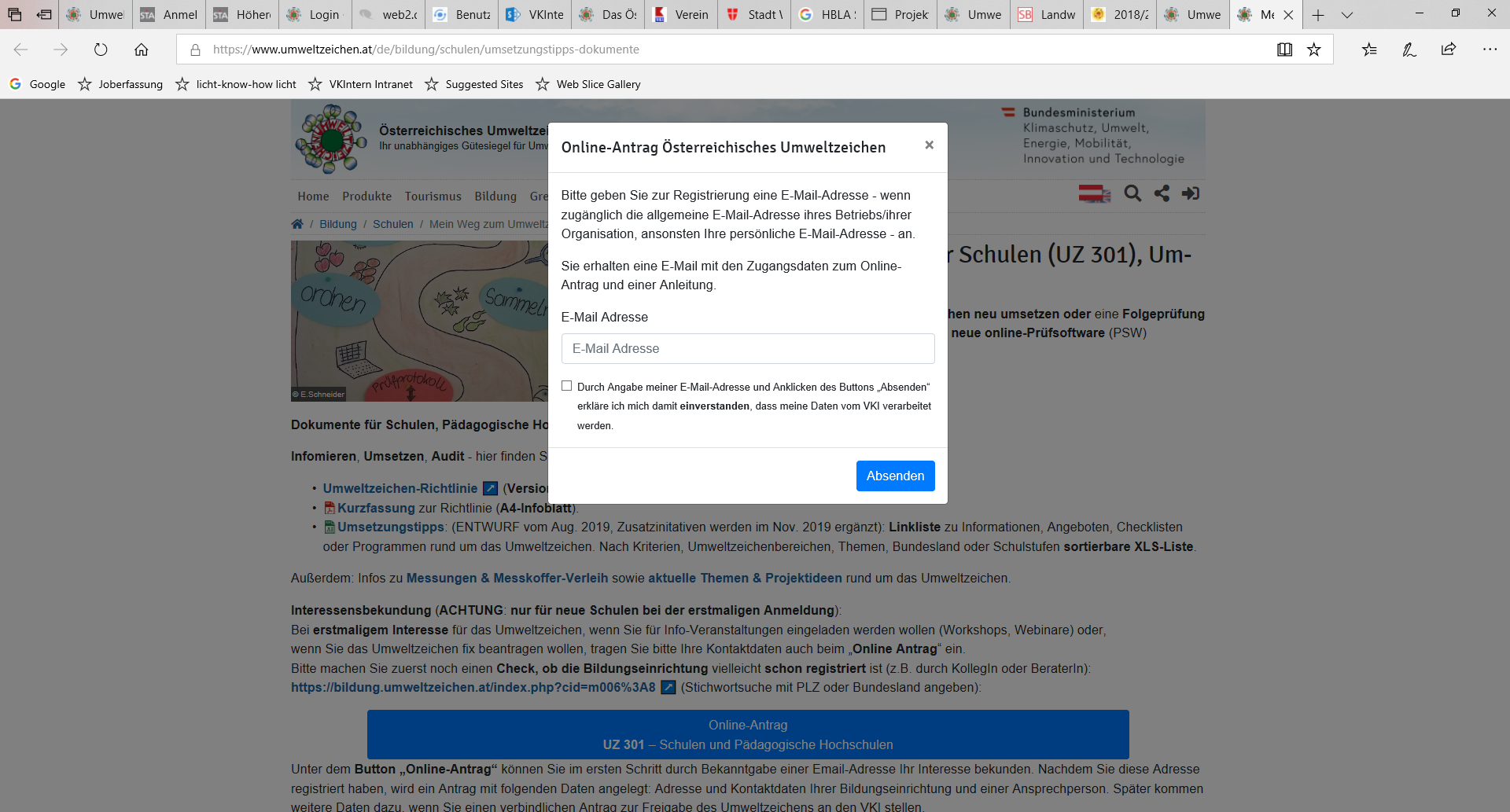 12
[Speaker Notes: Nur für SCHULEN, die sich NOCH  NIE in der ASW angemeldet haben  ERSTREGISTRIERUNG über die Umsetzungsseite zu UZ 301:www.umweltzeichen.at/schulen/umsetzung]
Online-Umfrage 2022
Online-Umfrage Herbst 2021, 76 Antworten von Umweltzeichenschulen (Rücklaufquote 53%): 1 = sehr stark zutreffend (immer), 2 = stark zutreffend (sehr häufig), 3 = zutreffend (häufig)
4 = weniger zutreffend (manchmal), 5 = fast gar nicht zutreffend (fast nie), 6 = gar nicht zutreffend (nie)
www.umweltzeichen.at/schulen/evaluation
13
[Speaker Notes: Wert zu „Zusammenarbeit mit Schulerhalter“:  59 %

* BNE = Bildung für eine nachhaltige Entwicklung	
** Anmerkung zu Fahrgemeinschaften: hier fließen auch Werte von Städtischen Schule ein, wo das weniger relevant ist.]
Umweltzeichenteam, Kontakte
Umweltministerium (BMK)Gesamt-Koordination, Zeichengeber, UZ-Auszeichnungsfeier Elvira Kreuzpointner  (01) 711 61 62 – 1648 elvira.kreuzpointner@bmk.gv.at  
Bildungsministerium (BMBWF)Bildungsförderungsfond, Dienstfreistellungen, Zeichengeber Hanna Malhonen  (01) 531 20 – 2532 hanna.malhonen@bmbwf.gv.at 
FORUM Umweltbildung (Karin Schneeweiss)teilweise Kriterienerstellung UZ 301karin.schneeweiss@umweltbildung.at  (01) 402 47 01 - 16 
VKI Verein für KonsumenteninformationAdministration, Prüfungsorganisation, Kriterienerstellung UZ 301 Arno Dermutz  (01) 588 77 – 255, arno.dermutz@vki.at 
Berater/innen: https://bildung.umweltzeichen.at  Berater UZ 301
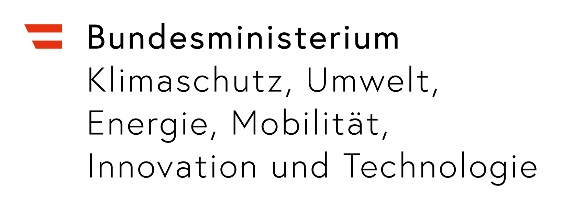 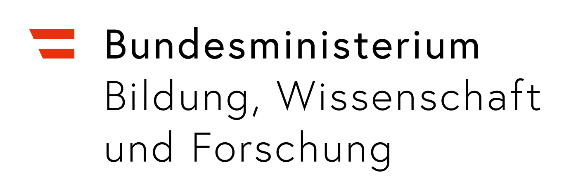 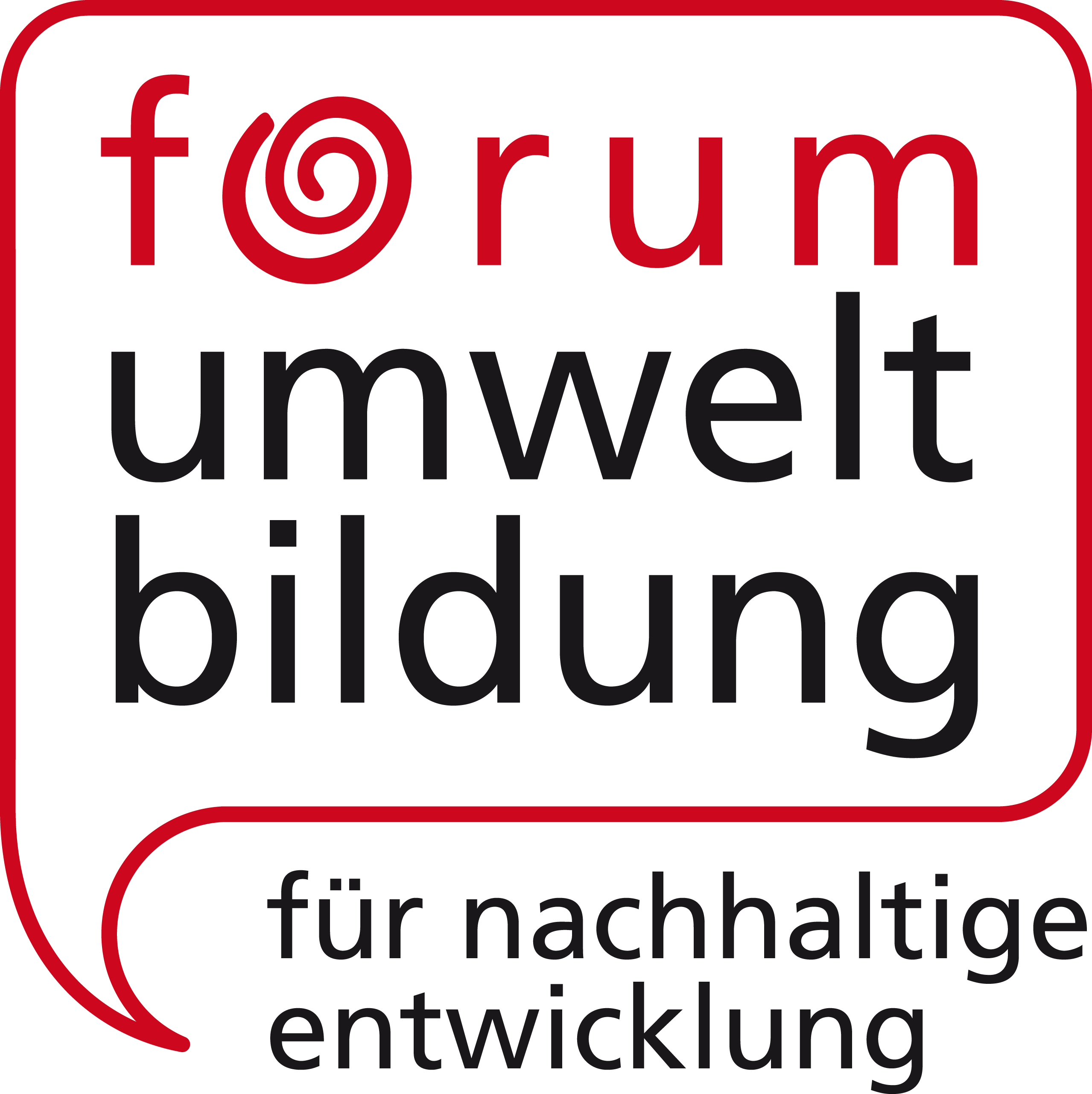 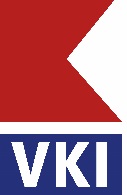 14
[Speaker Notes: Haben Sie später einaml  Fragen zum Umweltzeichen? -  wenden Sie sich einfach an eine auf der auf der Folie angeführte Mitarbeiterin bzw. an einen auf der auf der Folie angeführten Mitarbeiter des Umweltzeichen-Teams.]
everyday for futureausgezeichnete Produkte & Dienstleistungen www.umweltzeichen.at 






Vielen Dank für Ihre Aufmerksamkeit
Haben Sie Fragen zum Umweltzeichen?
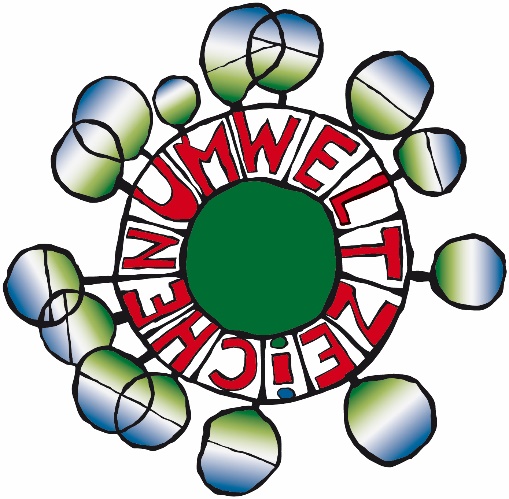 15
[Speaker Notes: Beteiligen Sie sich am Netzwerk der ökologischen Beschaffung, sie finden die ausgezeichneten Produkte und Dienstleistungen unter … www.umweltzeichen.at 

Haben Sie kurze Verständnisfragen zum bisherigen ?]